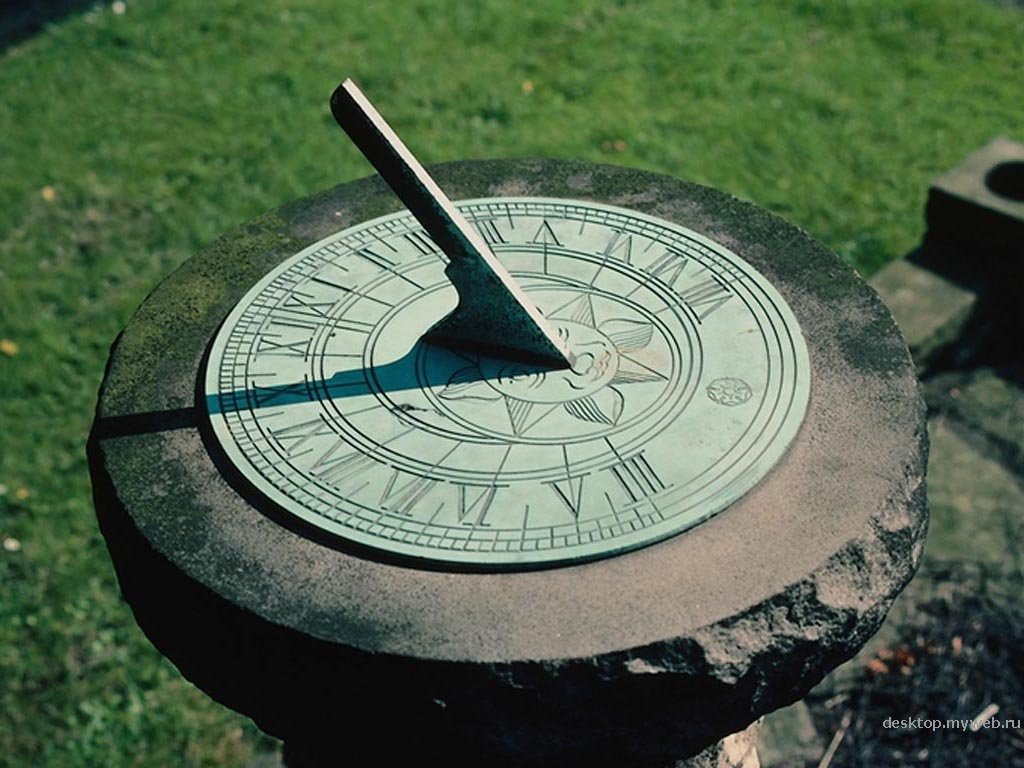 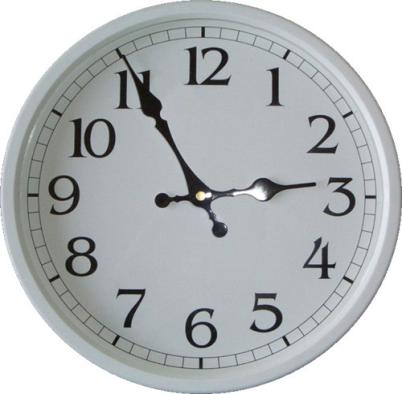 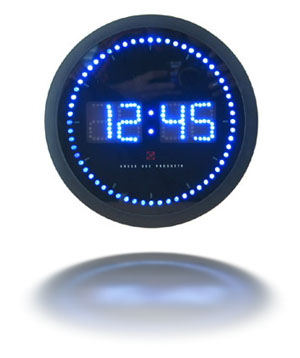 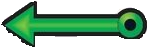 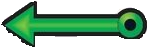 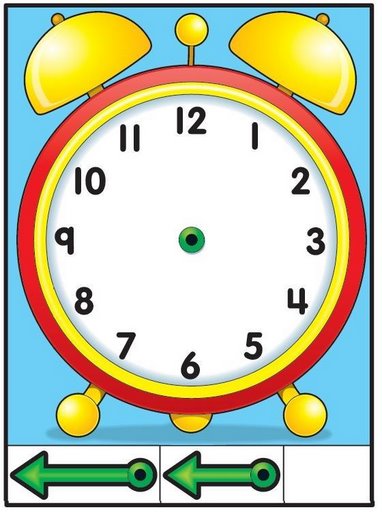 Часовая стрелка
Минутная стрелка
Единицы времени
1 час = …минут
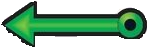 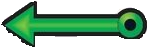 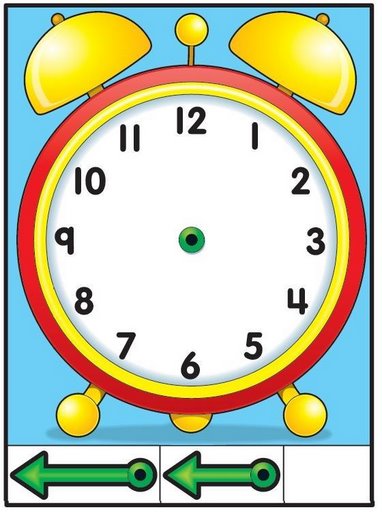 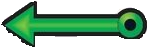 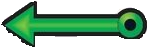 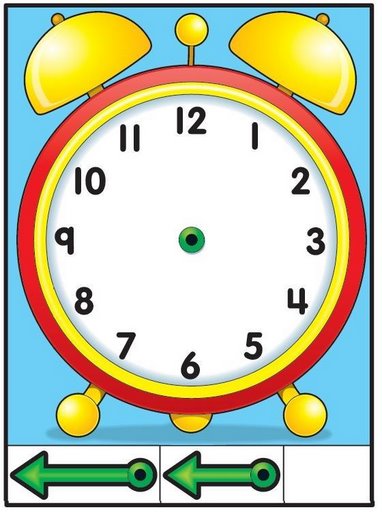 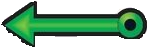 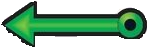 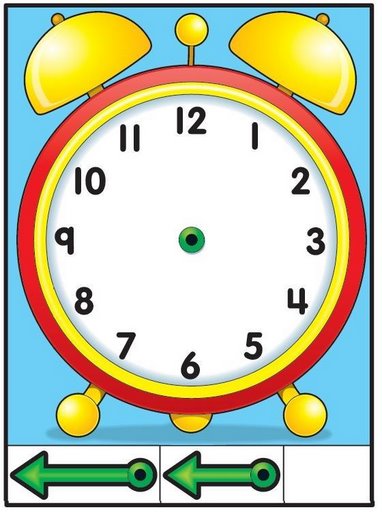